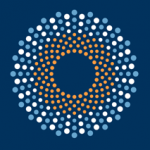 This meeting in Retrospect
David Corney
 IRIS Face to Face
4th April 2019
Outline
Background
Current View
Going Forward
Background
Context
What I’ve been asked to do
Where I am now
ALC role
Cloud and User Support Model
Perspective
Not up close
There are areas I don’t know about (so feel free to ignore my comments where appropriate)
UKT0 Meeting in April 2018
My perspective then
Fragile collaboration despite strengths
Worried of the dominance of HEP and yet recognising their expertise is critical
Current View
Headline
Planets aligning …
What’s Good - 1
Strength of the collaboration
Effective management structure in place
IRIS logo and website
Pete’s talk: IRIS is a community initiative (bottom up)
Sharing expertise and resources (where it makes sense to do so)
“Establish trust slowly” which requires “constant work and good will”
Debora Sijacki’s talk: It is clear science has a huge appetite for computational infrastructure
Russell Ewings’ talk: IDAaaS demonstrates that IRIS is helping to enable the ALC
What’s Good - 2
Very good that IRIS is leading on and plugged into key roadmaps - and feeding into the UKRI Infrastructure group (must keep close)
The update from Programmes Directorate, Charlotte said “IRIS feels like one of the successes”
IRIS needs to stay close to Programmes Directorate
IRIS is becoming recognised as the/a model for UKRI e-Infrastructure (?)
IRIS needs to (maintain) influence from inside UKRI
Wise approach from Andrew Sansum towards working together for shared objectives in a land of no resource.
Question: Does IRIS need to be seen to succeed? (how high do we wave the IRIS flag?)
ALC status update – a success for both ALC and IRIS
Room for Improvement - 1
More smoke and mirrors needed?
“head of brand” to ensure the “politicians” understand IRIS is (becoming) a success
Low use of storage
Frank von Delft’s points
“Diamond users are not aware of IRIS” 
Does the IRIS flag need to be waved “more loudly”
If BEIS polled end-users to ask them what they think of IRIS, few could offer an opinion.
Frank’s model of four layers, where IRIS is at the bottom, and the non-geeky user is at the top, is inevitable for many communities
Downside is that IRIS remains unseen but essential, and therefore potentially unappreciated
Need technical sharing of DAaaS more widely across IRIS
Room for Improvement - 2
Many of the speakers have said if anyone is interested in this then come and talk to me
Does that mean that the forums for IRIS to share experience and knowledge are not working as effectively as they could?
The dilemma, as Andrew Sansum pointed out, is IRIS is resource poor
The focus for all groups perhaps (by necessity) tends to be on delivery rather than sharing more widely (which is understandable)
Need to maximise that sharing of experience. How? 
Possibly appointing champions?
Or by bi-weekly IRIS seminar series giving talks on technical topics (is that the TWG?)
Going Forward
Planning
Planning for the next round of funding and the relationship with UKRI and BEIS
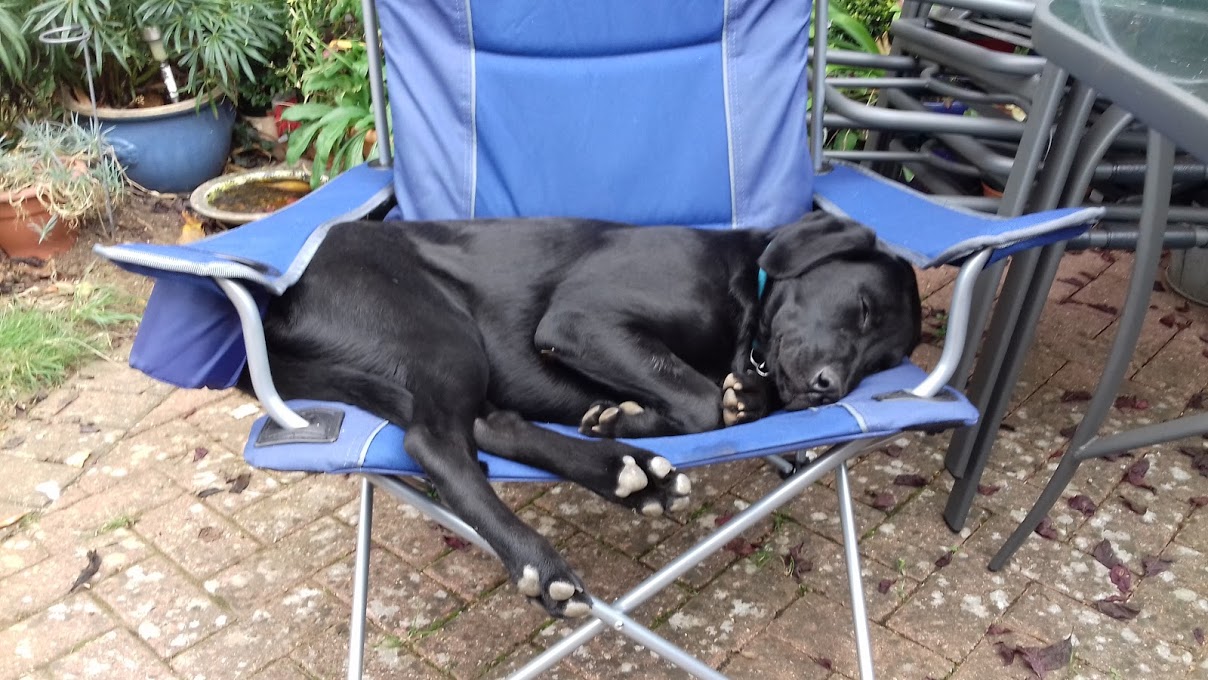 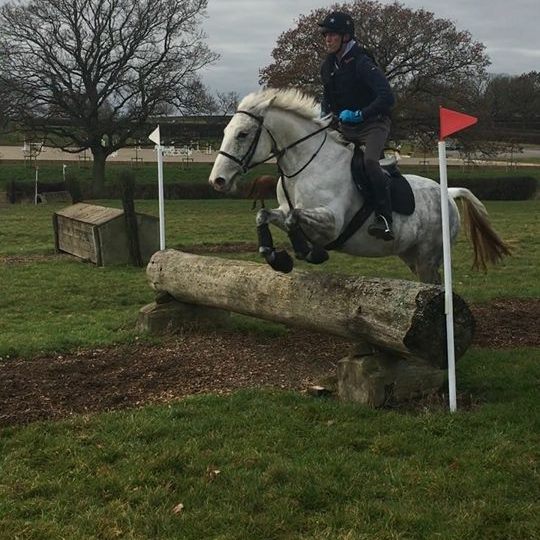